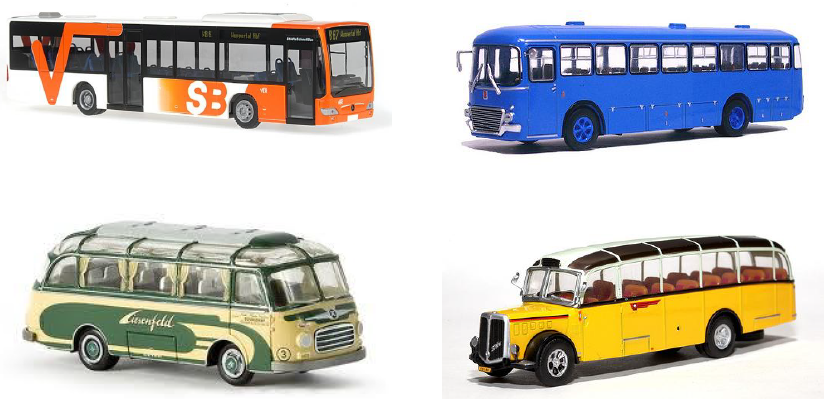 Dalle elezioni di febbraio 2013 ad alcune domande per il futuro.  
Gianni Saonara - marzo 2013
C’ è un Parlamento «nuovo» e con trend di genere rilevante.
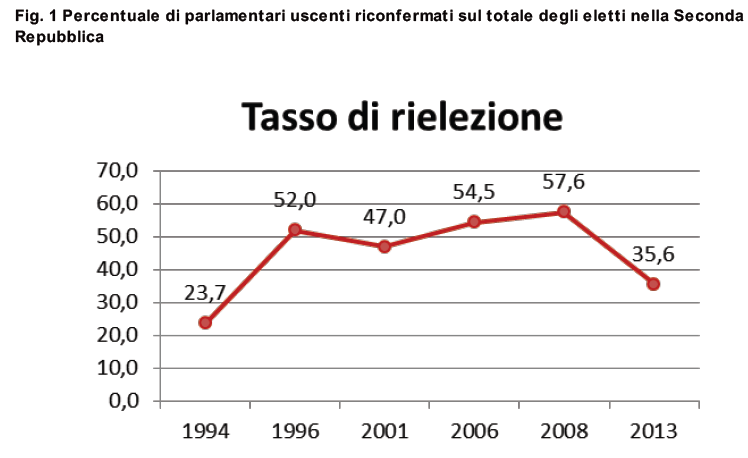 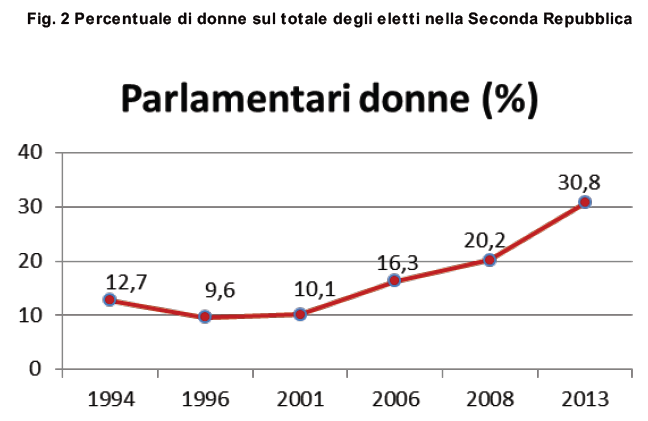 Composizione del Nuovo Parlamento
Camera dei Deputati
Senato della Repubblica
Dalla composizione «bipolare» alla composizione «tripolare».
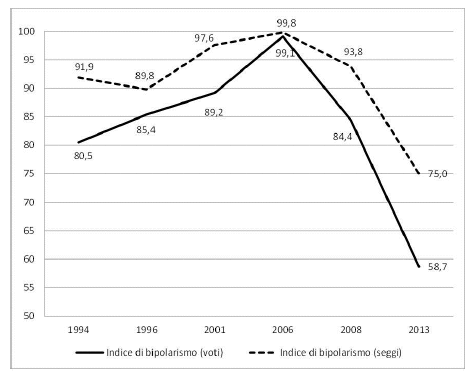 Cosa significa composizione «tripolare».
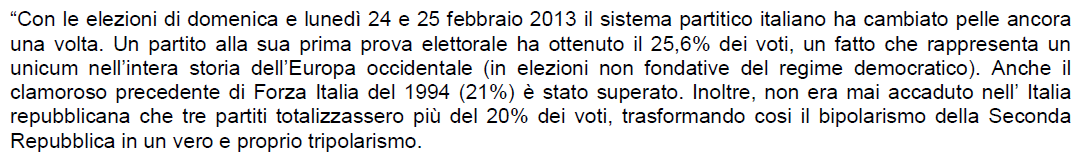 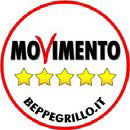 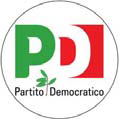 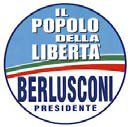 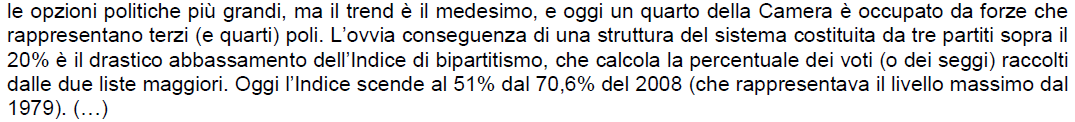 Tripolarismo e «disproporzionalità».
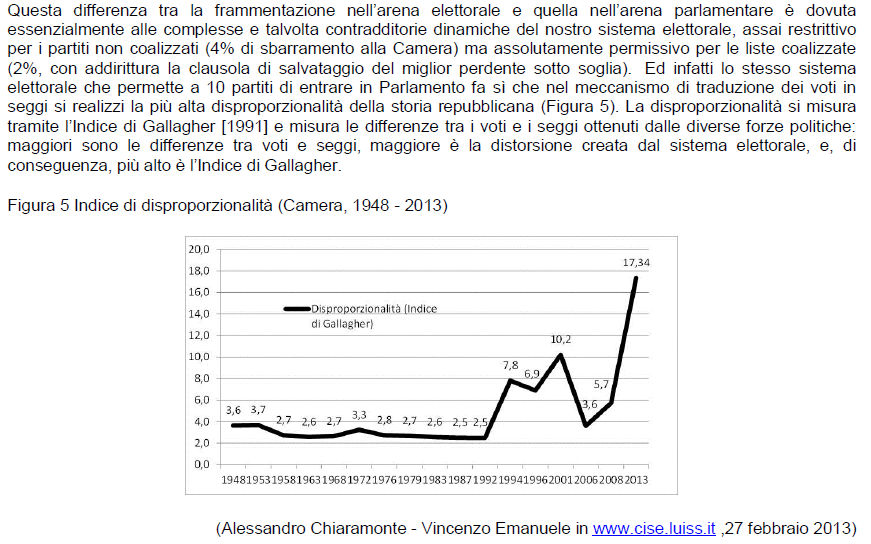 La composizione tripolare cambia la geografia elettorale: differenze 2008 - 2013.
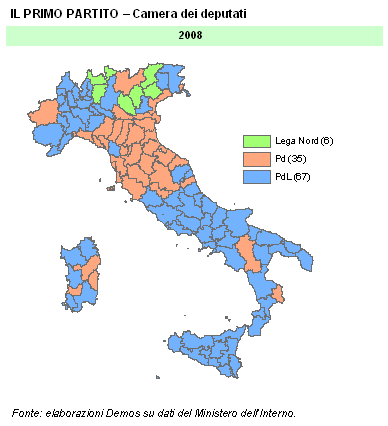 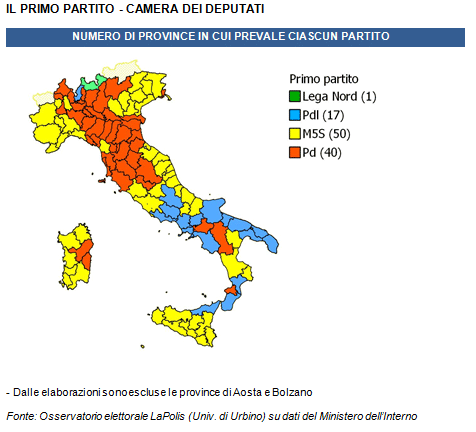 Analisi del voto a livello comunale ( Nota CISE - 3.3.2013).
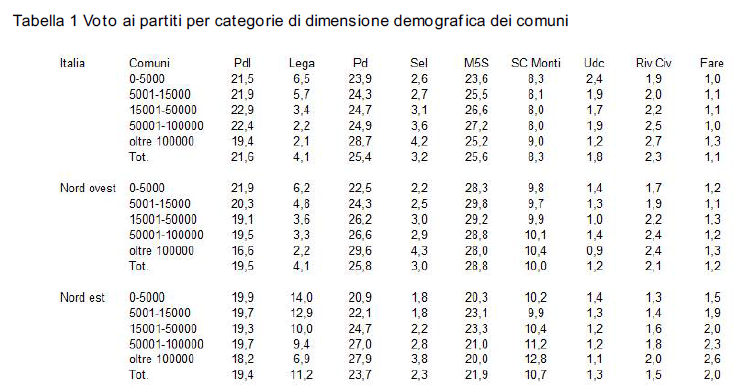 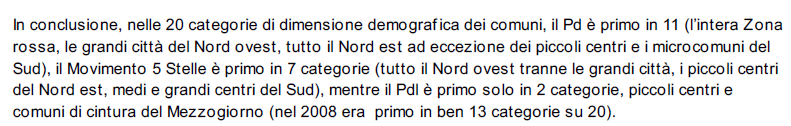 Il ridimensionamento delle due principali coalizioni.
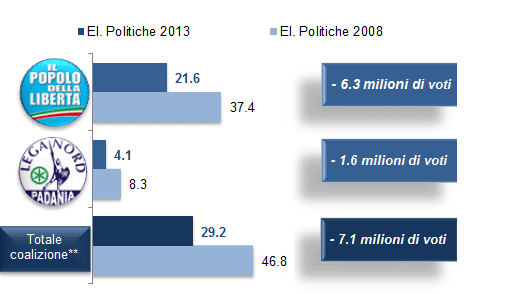 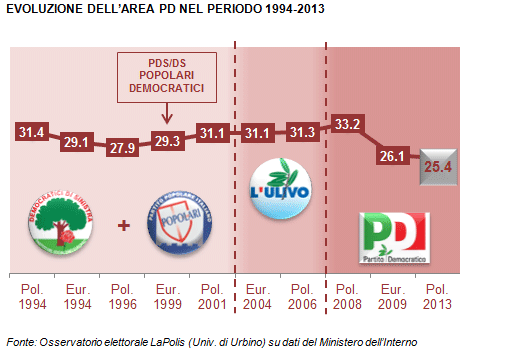 Il consenso al terzo polo del Movimento 5 Stelle.
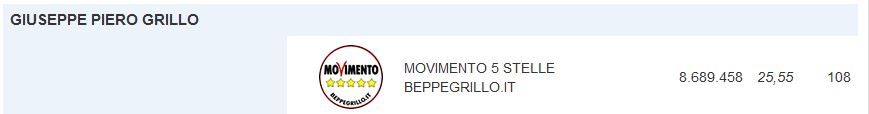 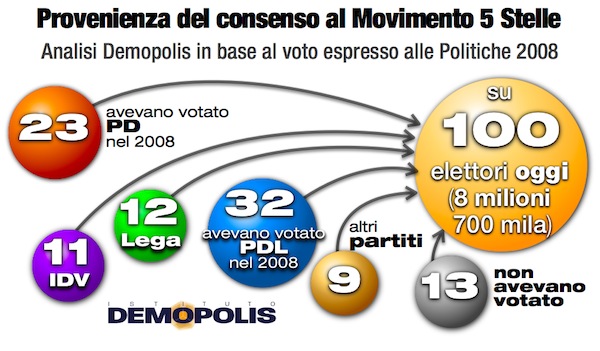 Il consenso 5S studiato nel territorio: Padova febbraio 2013.
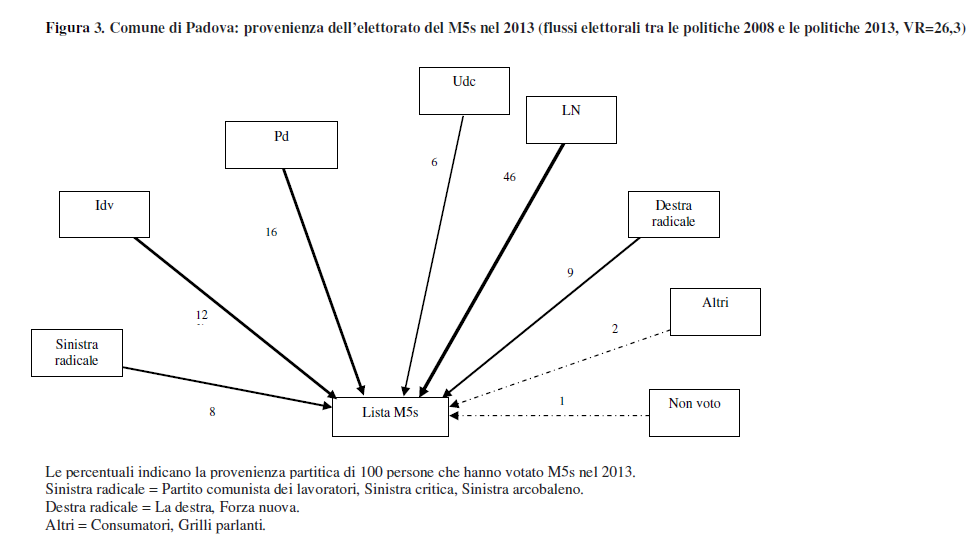 I trend nel territorio: Veneto 2006 - 2013. Tre poli e Scelta Civica.
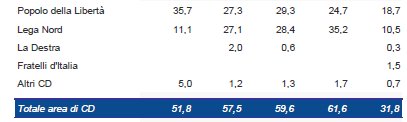 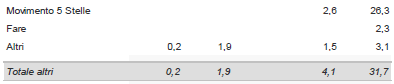 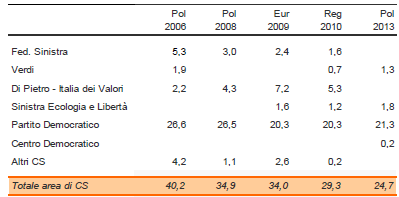 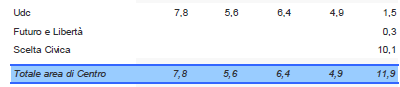 I trend nel territorio: 150 comuni nella diocesi di Padova. Primo partito alla Camera dei Deputati 1992 - 2001.
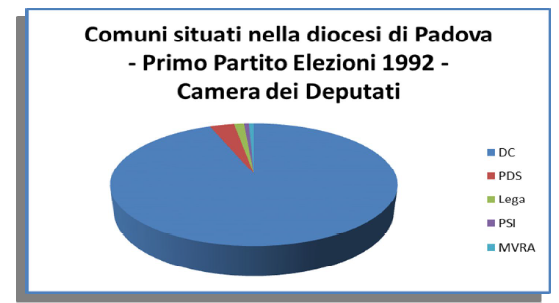 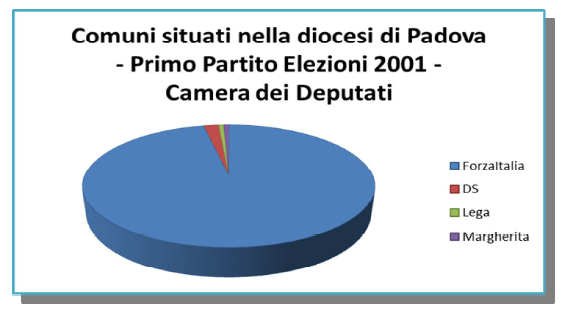 I trend nel territorio: 150 comuni nella diocesi di Padova. Primo partito alle Regionali 2010 e Camera 2013.
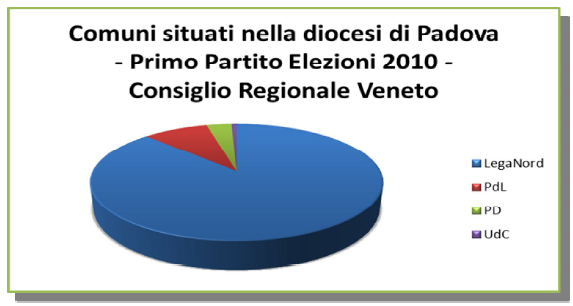 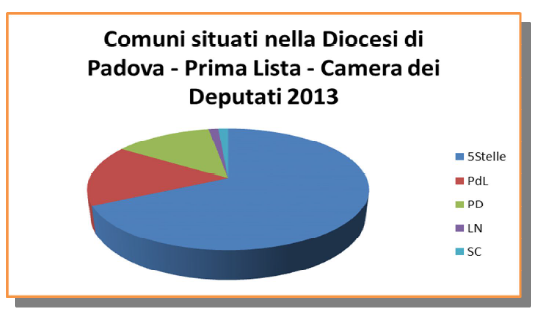 I trend nel territorio: 12 comuni in diocesi verso elezioni comunali maggio 2013.
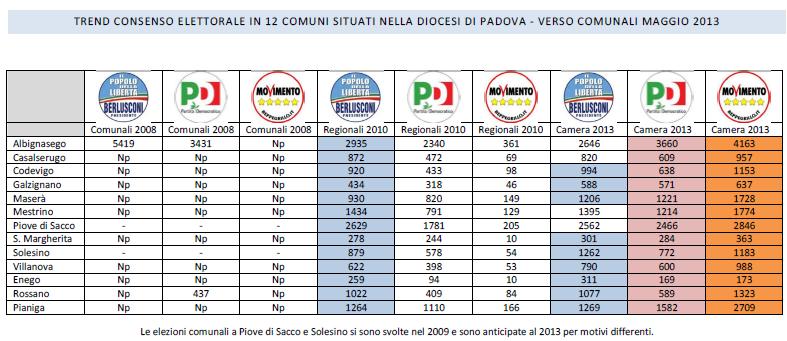 Continuare la ricerca con alcune domande …….
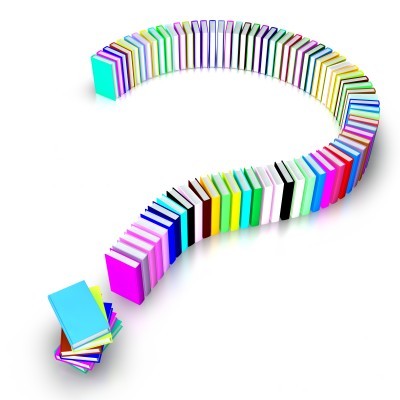 1.E’ reversibile la corsa all’astensione?
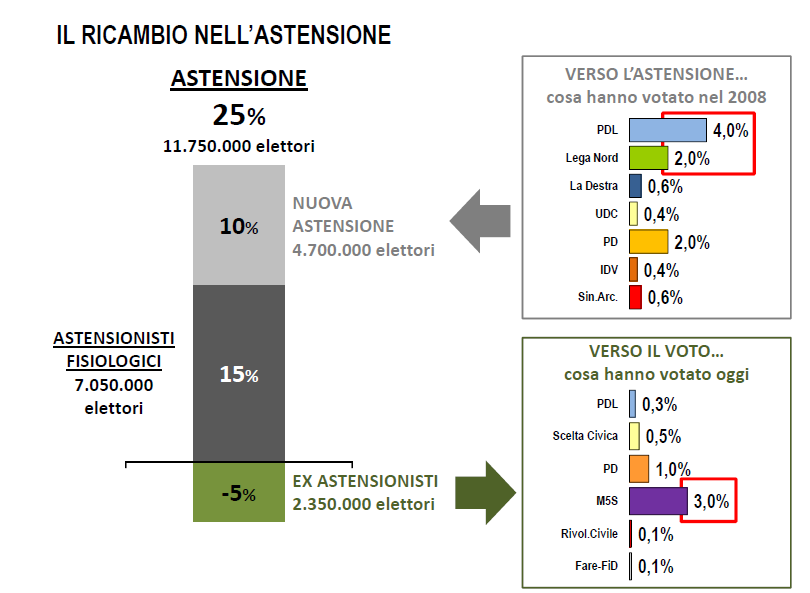 2. E’ opportuno investire risorse nelle previsioni e nei sondaggi?
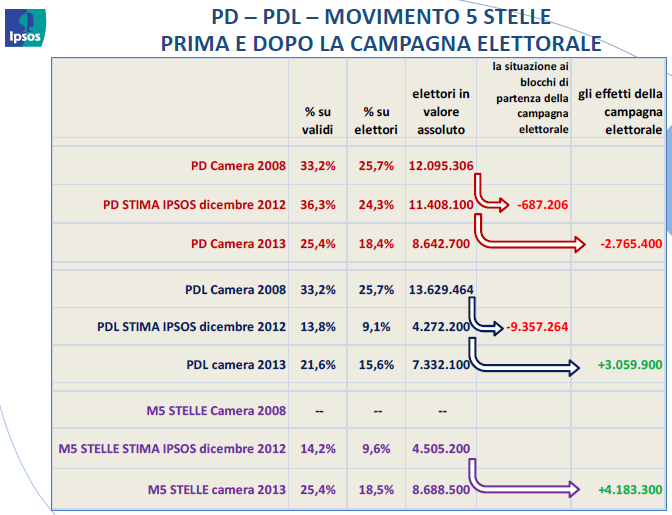 3. Quali aggiornamenti sono necessari per gli strumenti politici territoriali? Censiti 865 Meet Up del Movimento 5 Stelle in 711 città del mondo ….
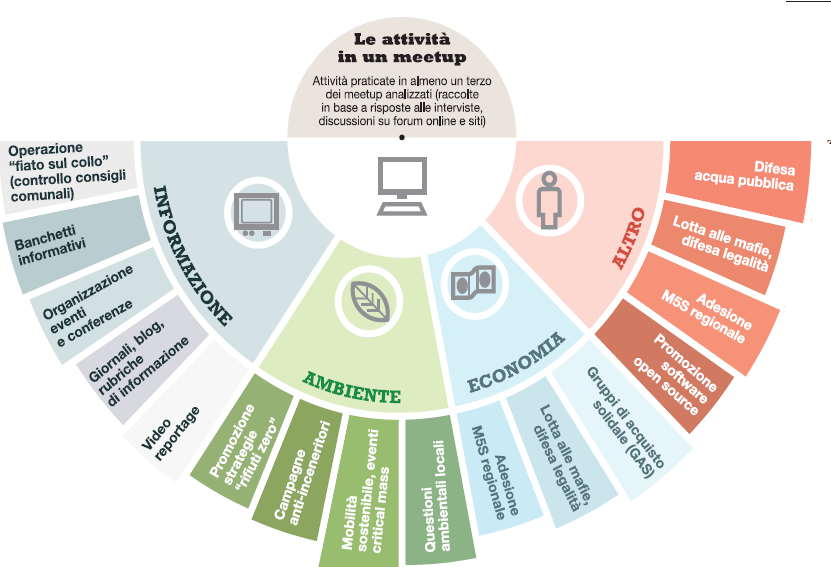 4. Hanno futuro le «famiglie politiche» originate nel ‘900?
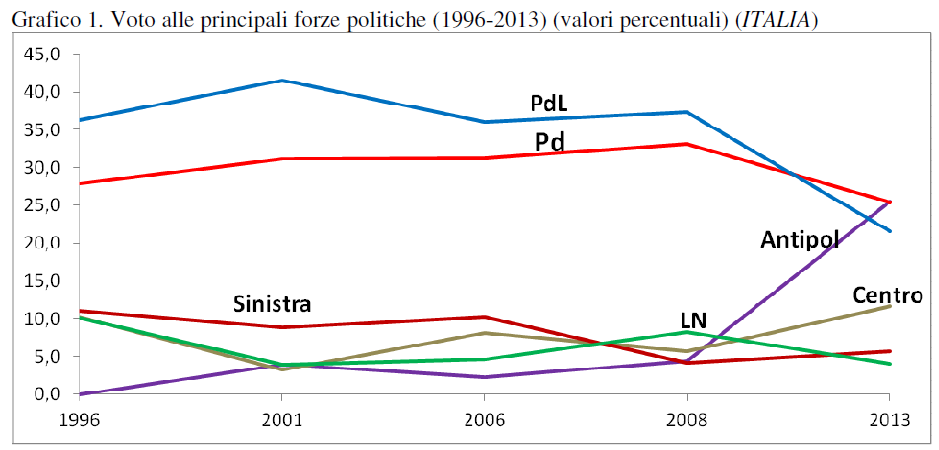 5. C’è spazio anche per un quarto polo?
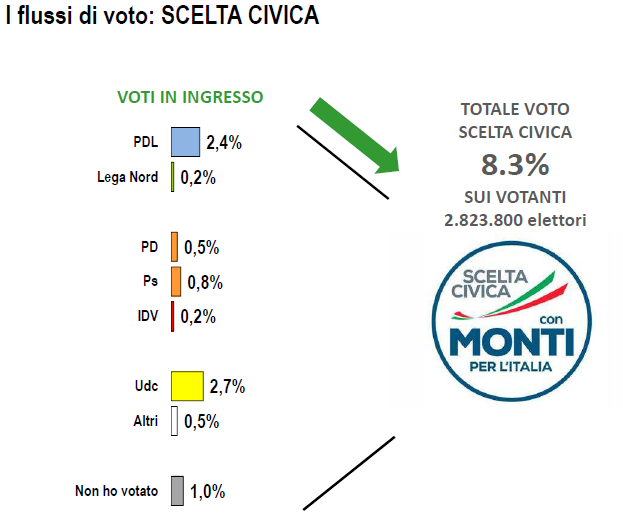 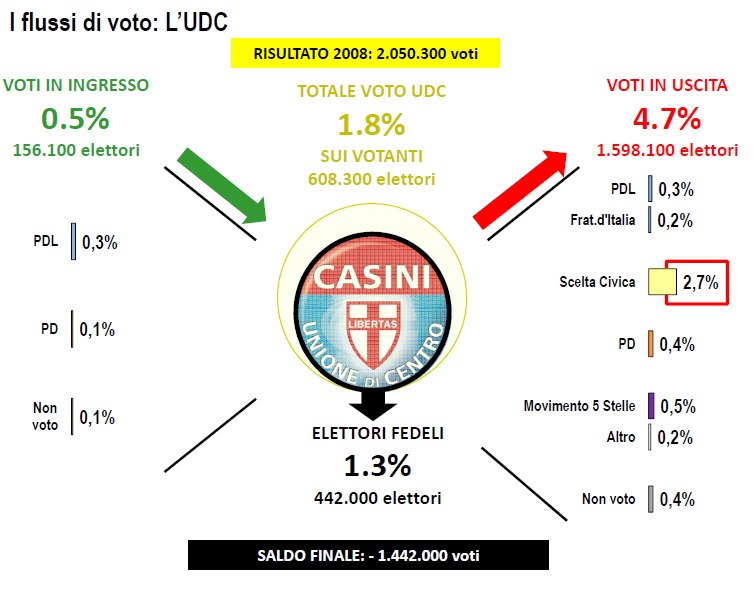 6. C’è  nuovo spazio «elettorale» per la Lega Nord?
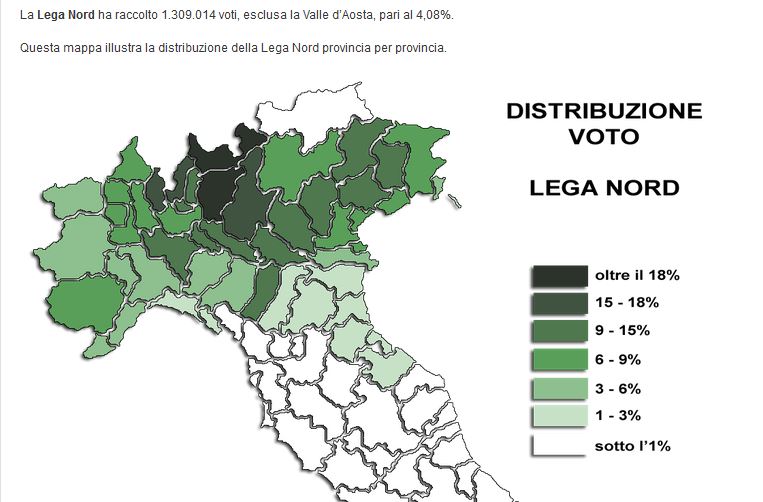 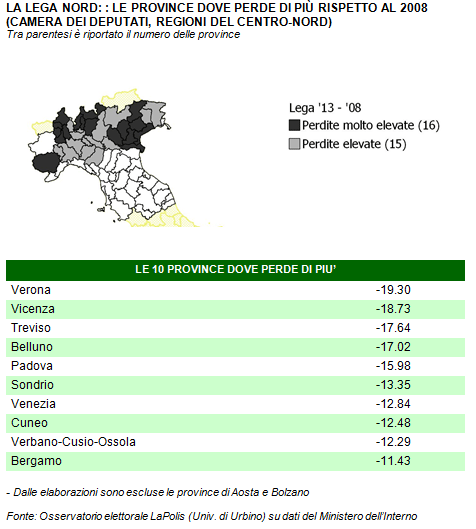 7. Ha futuro l’ipotesi della Macroregione del Nord?
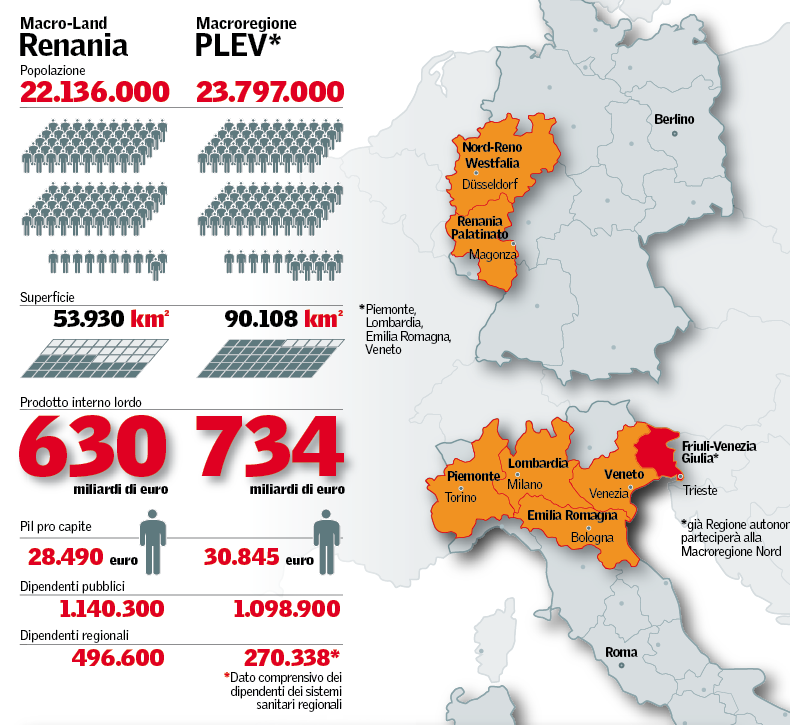 8. E’ sempre utile chiedersi come votano i cattolici? Confrontare sondaggio gennaio 2013 e voto febbraio 2013…….
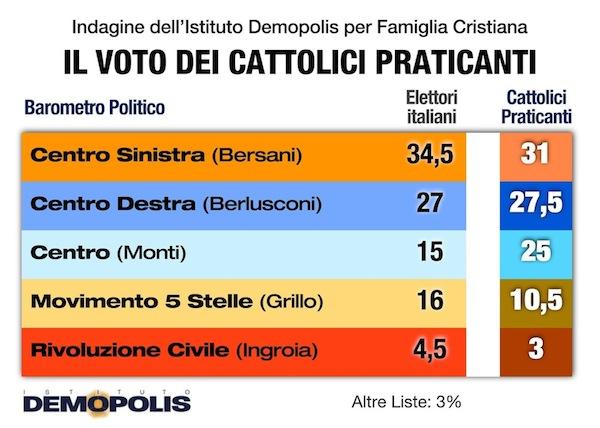